Cours: La spectrophotométrie UV-Visible
Par : GAOUAOUI R
Lumière blanche
Lumière blanche contient toutes les radiations visibles dont les couleurs s’étendent du rouge au violet (entre 400 et 800 nm).
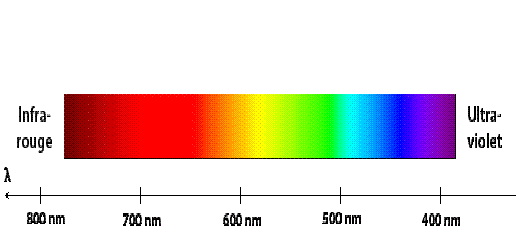 Solutions colorées
Une solution est colorée si elle absorbe une partie des radiations de la lumière blanche.
 
La couleur perçue est la couleur  complémentaire de la couleur absorbée.
Solutions colorées
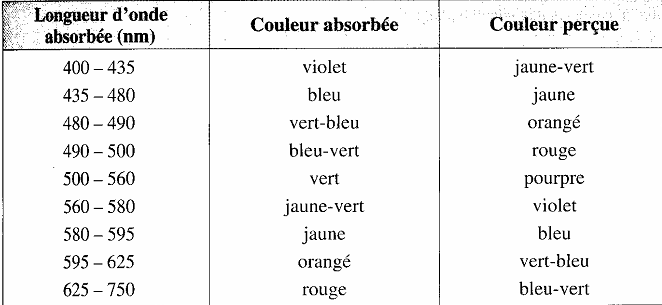 Solutions colorées
Exemple 
Une solution de permanganate de potassium a une couleur violette. Son spectre  montre  que  les  radiations  du  bleu  à  l'orange  sont  absorbées.  La  couleur  des  solutions  de  permanganate  de  potassium  est  la  somme  des  radiations non absorbées: d'où la couleur violette des solutions.
Solution colorée
Solution colorée
A retenir:
Une  solution  colorée  absorbe  certaines  radiations  du  spectre  de  la lumière blanche.
 
La couleur de la solution est la somme des radiations non absorbées.
Absorbance A
On  caractérise  "le  pouvoir  d'absorption"  d'une  solution  colorée,  pour  une  longueur  d'onde  λ fixée,  par  une  grandeur  appelée  absorbance.
 
L'absorbance A est la capacité d'une espèce chimique colorée à absorber une radiation de longueur d'onde λ.
Longueur d’onde λ
Une radiation λ non absorbée a une absorbance nulle: A λ = 0 

Plus une radiation λ est absorbée plus la valeur de l'absorbance A λ est grande.
loi de beer -lambert
première loi:
 L’absorbance est notée A, elle n’a pas d’unité:
A = e.l.C
Avec:
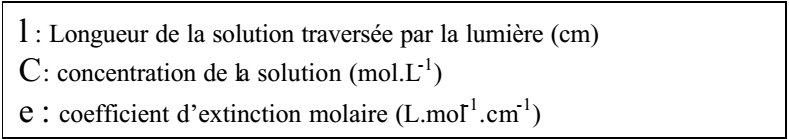 loi de beer -lambert
A =log(I/I0)
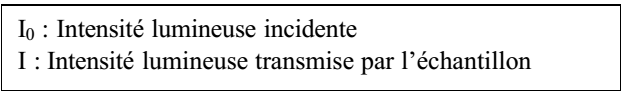 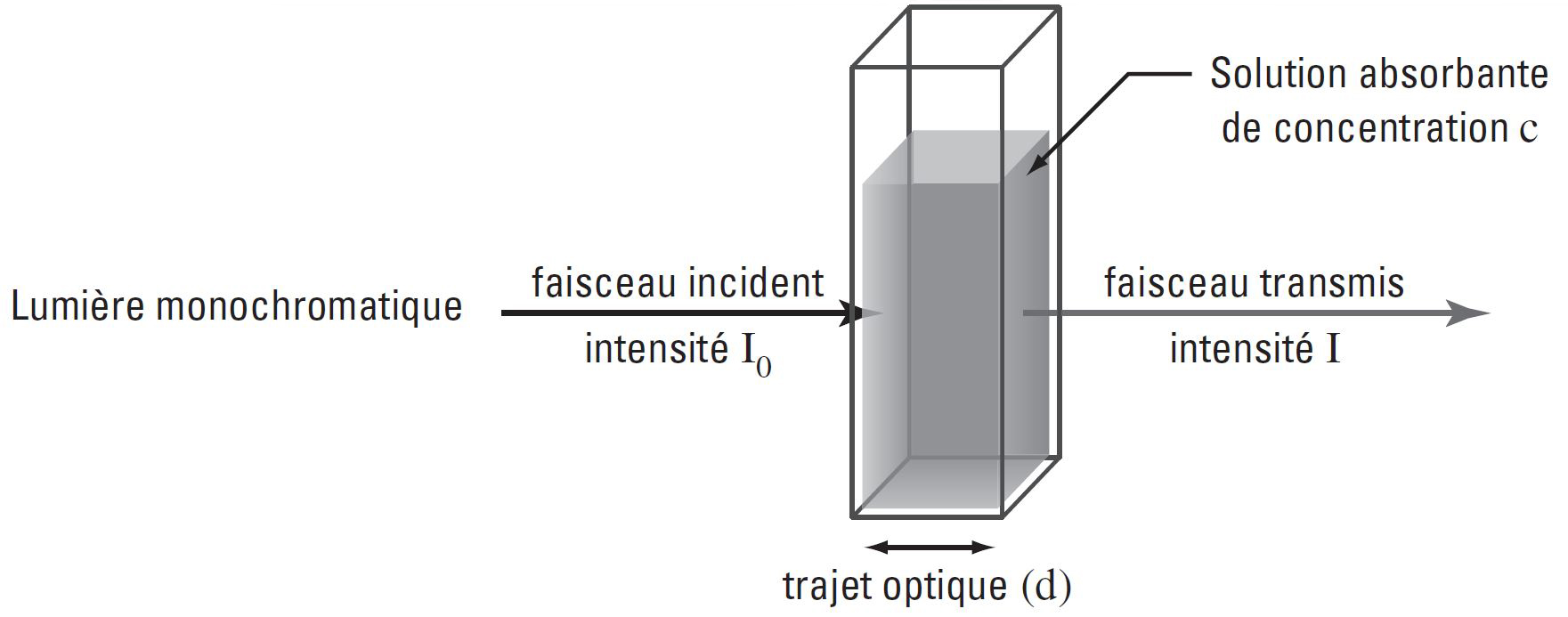 Spectrophotomètre
Un  spectrophotomètre  est  un  appareil  qui  mesure  l'absorbance A  d'une solution colorée, pour une longueur d'onde λ donnée.
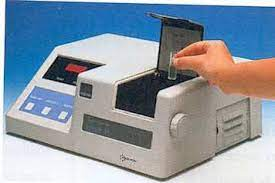 Principe de fonctionnement
Une  source  de  lumière  blanche  traverse  un  monochromateur  qui  sélectionne  une  radiation  de  longueur  d'onde  λ.

Le  faisceau  de lumière monochromatique traverse alors une solution colorée. Un photo-capteur convertit l'intensité lumineuse transmise en un signal électrique. Enfin un analyseur traite le signal électrique et affiche la valeur de l'absorbance.
Principe de fonctionnement
Calibrage de l’appareil
le réglage du zéro ou  « Le blanc »  consiste à faire une mesure de l'absorbance de l'ensemble {cuve, solvant} sans l'espèce colorée puis à régler le zéro d'absorbance sur la valeur correspondante.
Préréglage d'un spectrophotomètre
Régler le spectrophotomètre sur la longueur d'onde λ désirée.
Régler le spectrophotomètre en absorbance (Abs) . 
Les cuves présentent deux faces lisses et deux faces dépolies. Le faisceau de lumière doit entrer  par la face Lisse.
Préréglage d'un spectrophotomètre
Réglage du blanc: remplir une cuve avec le solvant. Placer la face  lisse de la cuve avec la flèche à l'intérieur du capot. 
Appuyer sur le bouton « cal » pour régler le zéro de l'absorbance: le spectrophotomètre indique alors 0,000. 
Retirer la cuve avec le solvant. 
Remplir une autre cuve avec la solution et placer la dans le spectrophotomètre (attention au sens !) et mesurer son absorbance.
Mesure d’absorbances
voir calibrage du spectrophotomètre et réalisation de mesure d’absorbances sur : 
     https://youtu.be/6-b09WUTItM